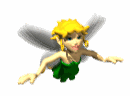 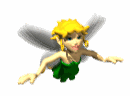 TRƯỜNG THCS AN HẢI
BỘ MÔN KHTN LỚP 7
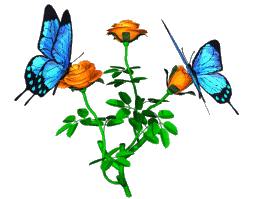 Giáo viên : Dương Mỹ Đại
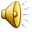 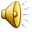 BÀI 32: THỰC HÀNH: CHỨNG MINH THÂN VẬN CHUYỂN NƯỚC VÀ LÁ THOÁT HƠI NƯỚC
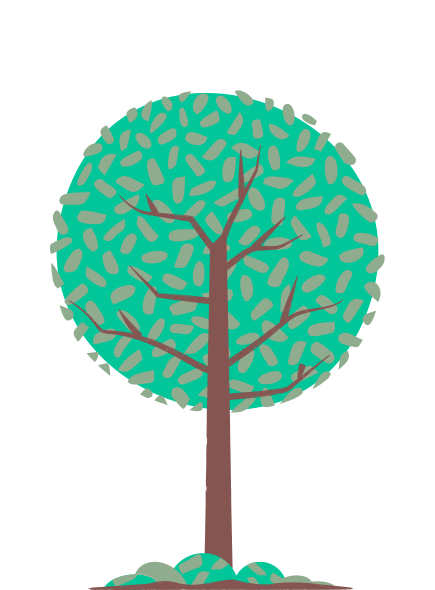 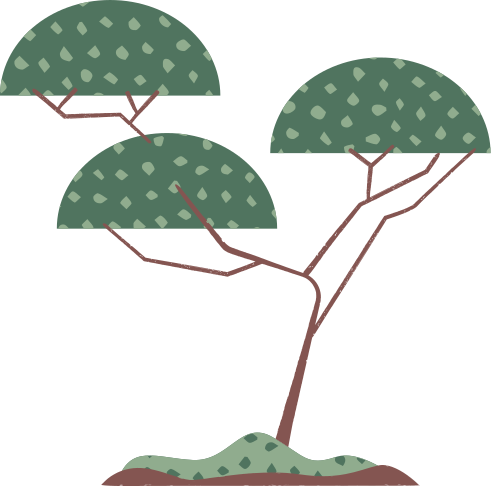 1. THÍ NGHIỆM 1: THÍ NGHIỆM CHỨNG MINH THÂN VẬN CHUYỂN NƯỚC
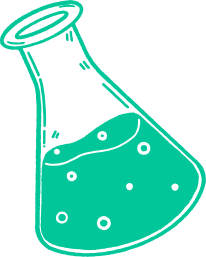 DỤNG CỤ, MẪU VẬT
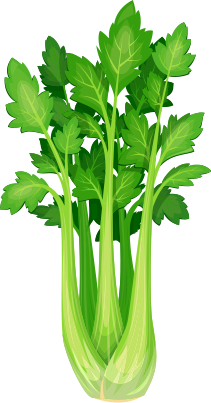 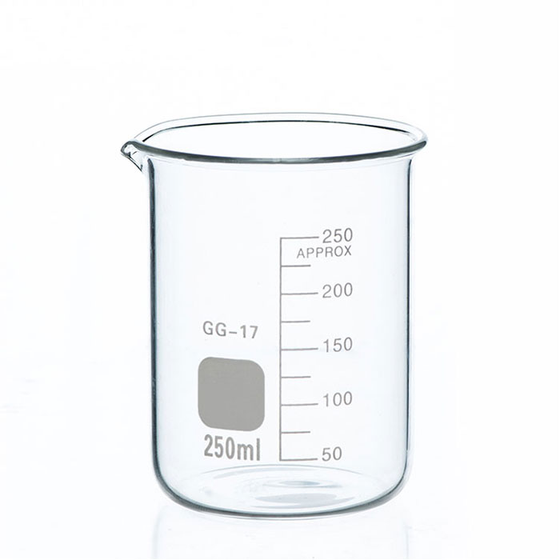 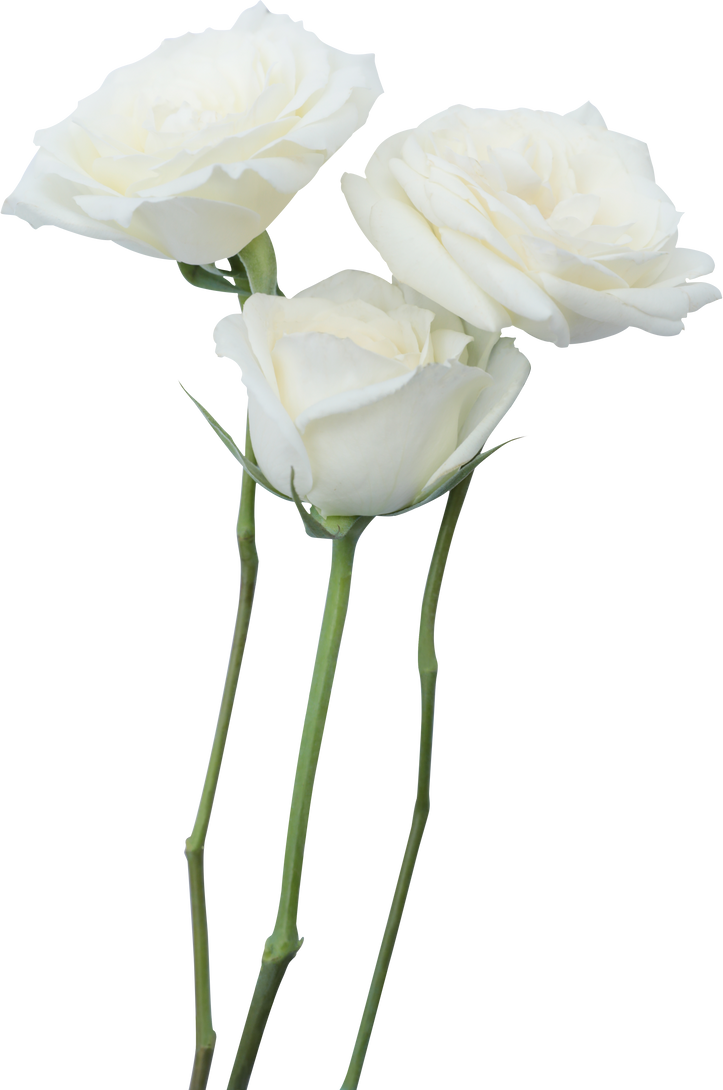 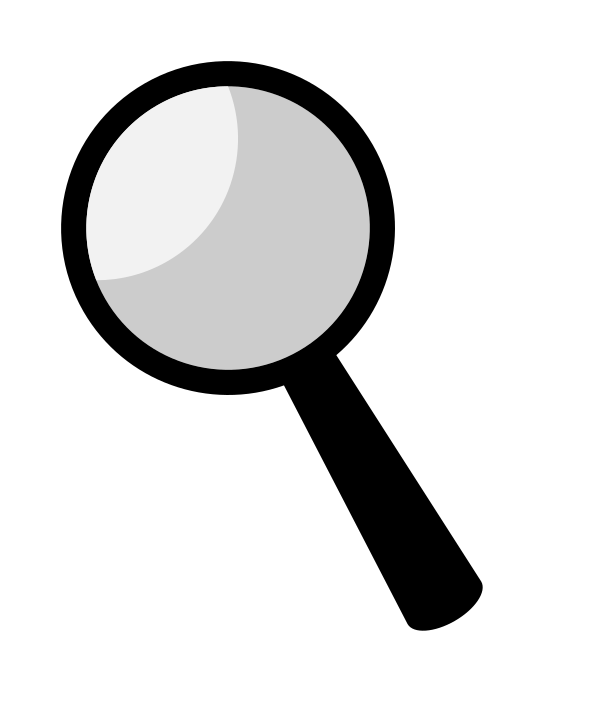 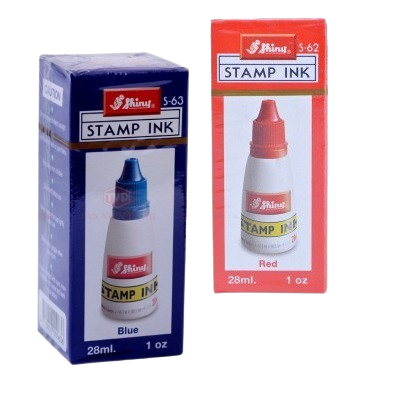 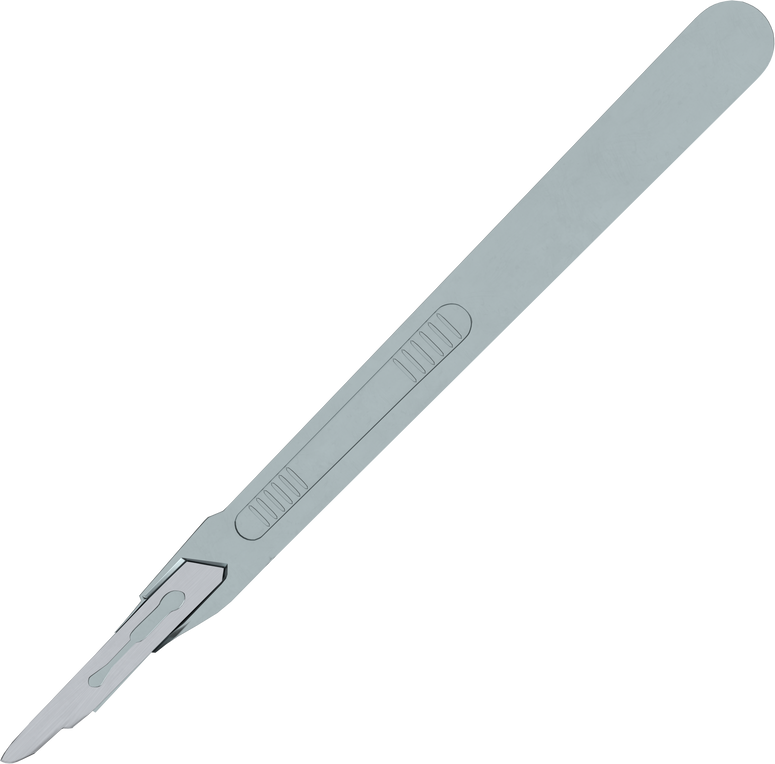 Dao mổ
Cần tay hoặc hoa hồng
Mực pha nước
Kính lúp
Cốc thủy tinh
Bước 2
Bước 1
Bước 3
Quy trình
Dùng dao mổ cắt ngang phần cuống lá cần tây có lá bị nhuộm màu thành các đoạn ngắn..
Dùng dao mổ cắt ngang qua cuống là cần tây rồi cắm vào cốc nước màu, để ra chỗ thoáng từ 30 - 60 phút, quan sát sự thay đổi màu của cuống lá.
Sử dụng kính lúp để quan sát phần mạch dẫn trong các đoạn cuống lá.
Video thí nghiệm 1 cho học sinh quan sát để so sánh với kết quả của mình
KẾTQUẢ THÍ NGHIỆM
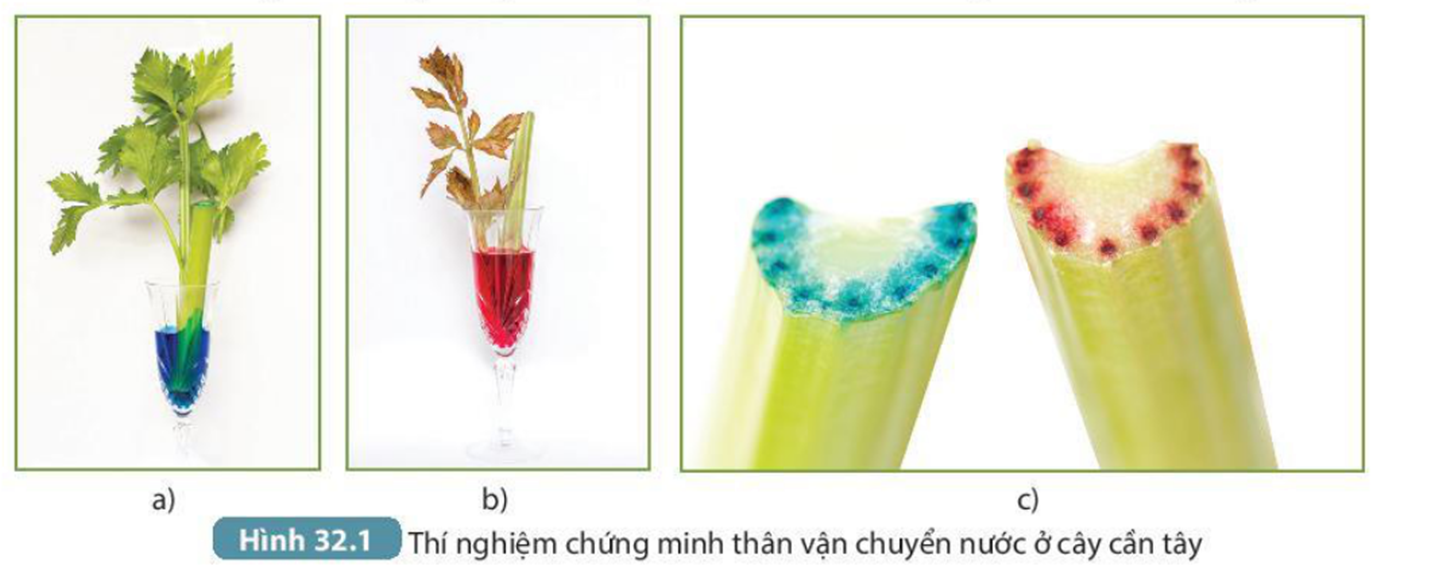 THÍ NGHIỆM 2: THÍ NGHIỆM CHỨNG MINH LÁ THOÁT HƠI NƯỚC
DỤNG CỤ, MẪU VẬT
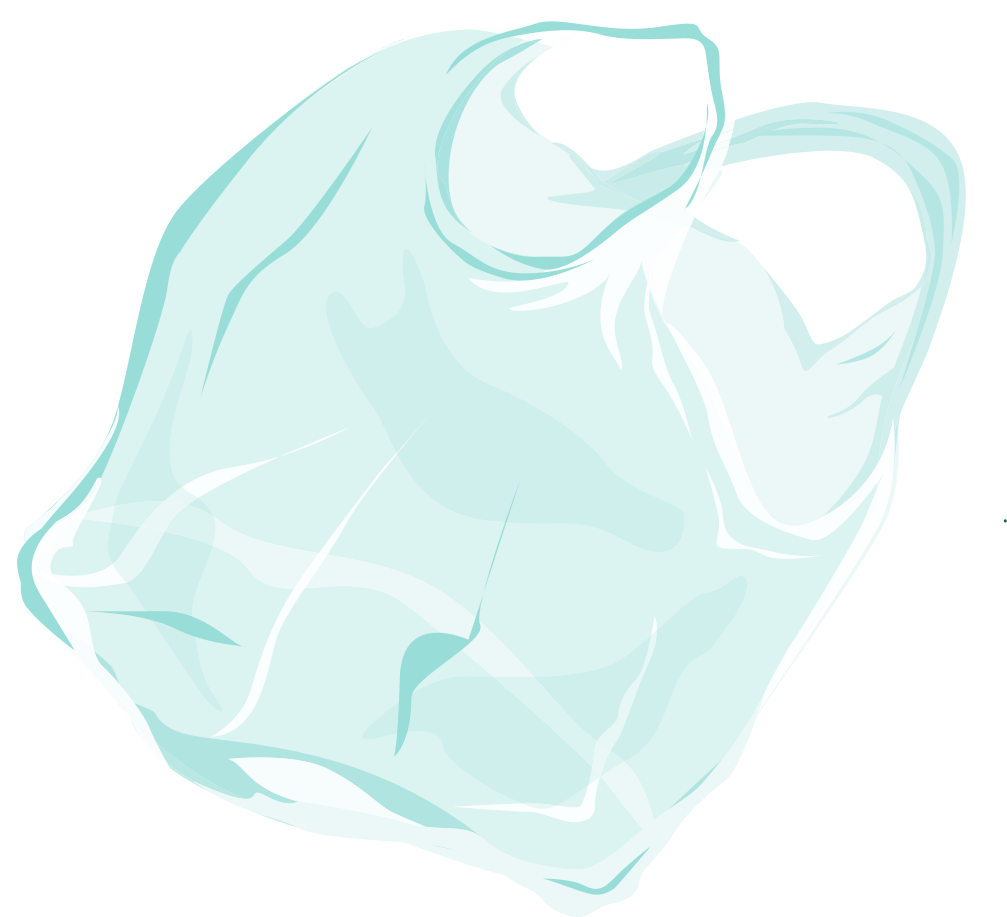 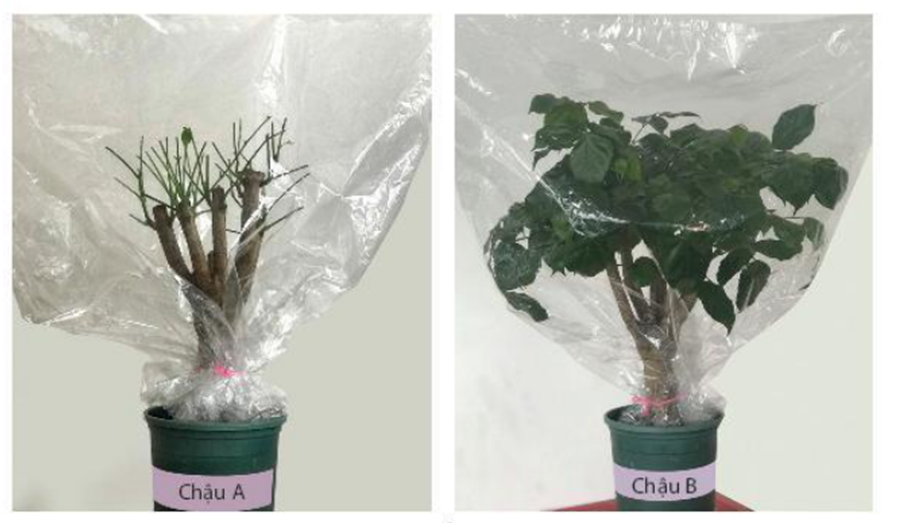 Túi nylon
Hai chậu cây trong đó có một chậu ngắt hết lá
Quy trình
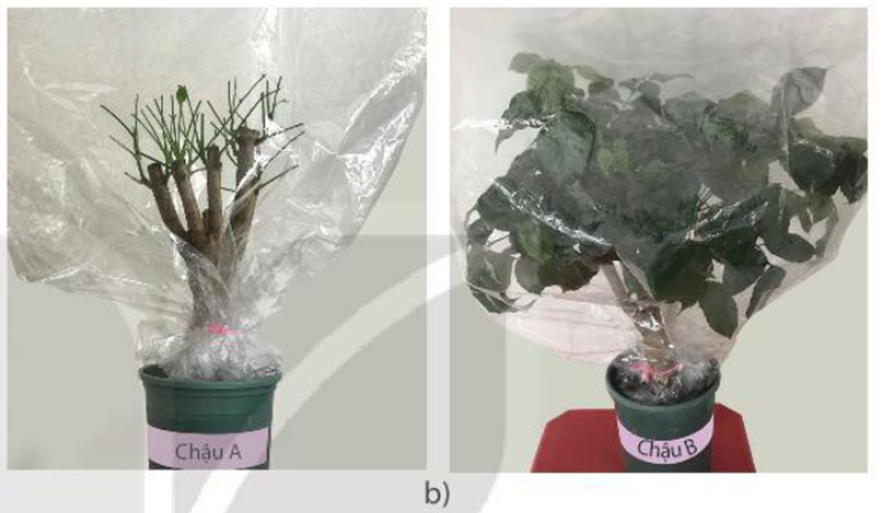 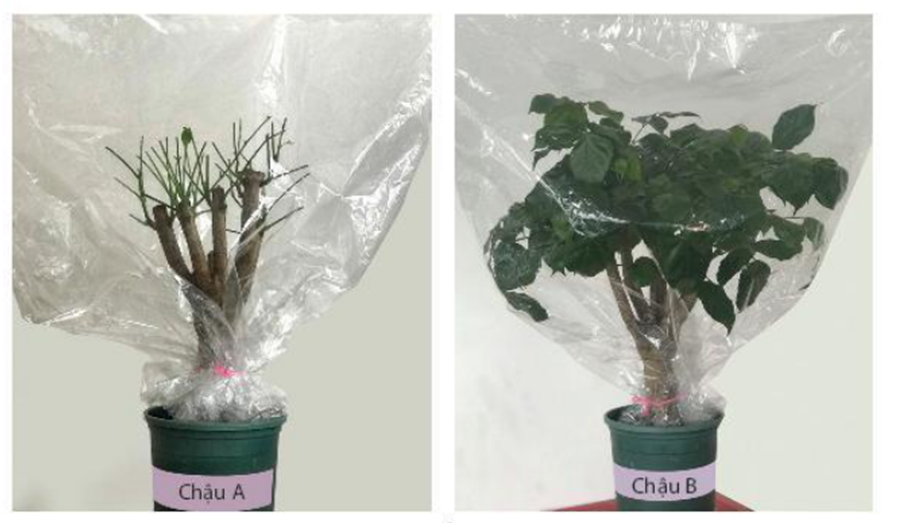 BƯỚC 1
BƯỚC 2
BƯỚC 3
BƯỚC 4
Ngắt toàn bộ lá cây ở chậu A và  cây ở chậu B  giữ nguyên lá
Sau khoảng 15 phút đến 30 phút quan sát hiện tượng trong túi nylon trùm trên cây chậu A và cây chậu B
Đánh dấu hai chậu cây là chậu cây A và chậu cây B.
Trùm túi nylon trong suốt lên cây trong chậu A và chậu B
Video thí nghiệm 2 cho học sinh quan sát để so sánh với kết quả của mình
KẾT QUẢ THÍ NGHIỆM
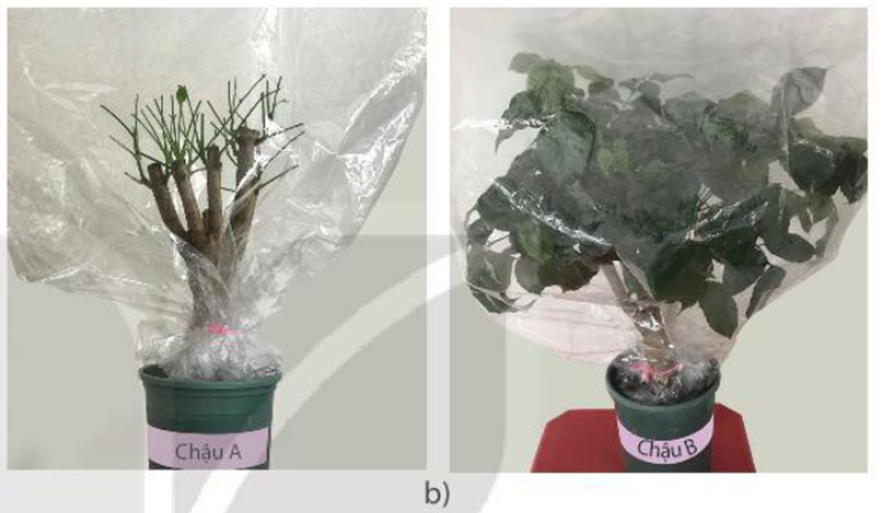 Câu 1 : Nước được vận chuyển ở thân chủ yếu
A. Qua mạch rây theo chiều từ trên xuống.        B. Từ mạch gỗ sang mạch rây
C. Từ mạch rây sang mạch gỗ                              D. Qua mạch gỗ

Câu 2: Một cành hoa bị héo, sau khi ngâm trong nước, hoa bỗng tươi trở lại. Hiện tượng trên phản ánh vai trò của bộ phận nào đối với đời sống thực vật ?
 A. Mạch gỗ                 B. Mạch rây                 C. Ruột               D. Nội bì

Câu 3 : Khi cắm một cành hoa trắng vào dung dịch tím thì sau một thời gian, màu sắc của cánh hoa sẽ thay đổi như thế nào ?
A. Cánh hoa chuyển sang màu xanh   B. Cánh hoa không chuyển màu
C. Cánh hoa chuyển sang màu đỏ       D. Cánh hoa chuyển sang màu Tím

Câu 4  Khi tiến hành thí nghiệm chứng minh lá thoát hơi nước, nên chọn túi có đặc điểm gì để trùm lên lá ?

A. Túi nilon kín trong suốt                  B. Túi có đục lỗ thủng
C. Túi nilon kín màu đen                     D. Túi vải
D
A
D
A
Câu 5 : Các khẳng định sau đây đúng hay sai
Bài học kết thúc
Chúc các em học tốt
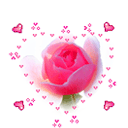 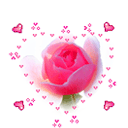 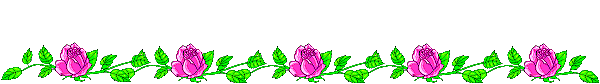 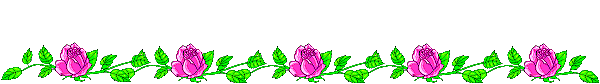